Сохранение физического и психического здоровья детей в современной информационной среде
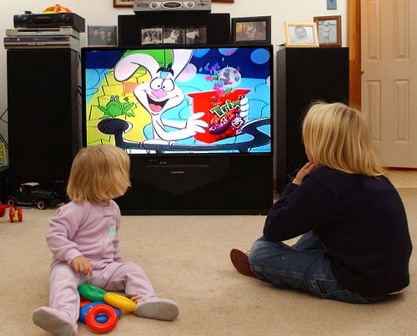 Влияние мультфильмов на развитие детей.
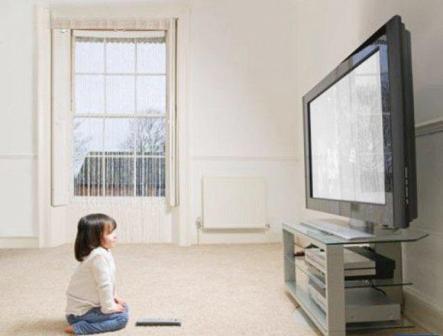 Цель: изучение влияния мультфильмов на развитие детей
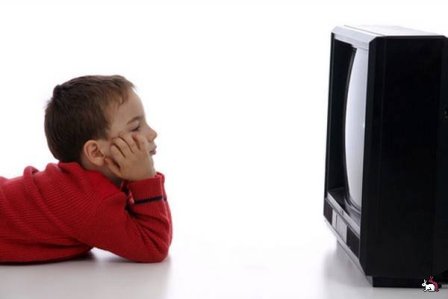 Задачи: Изучить и проанализировать отечественные и зарубежные мультфильмы; выявить  влияние их на детскую  психику.
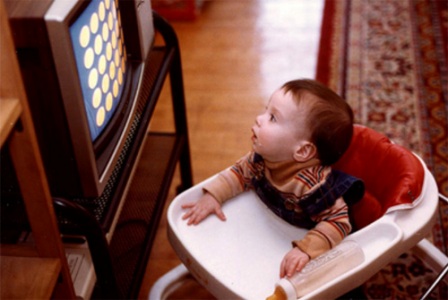 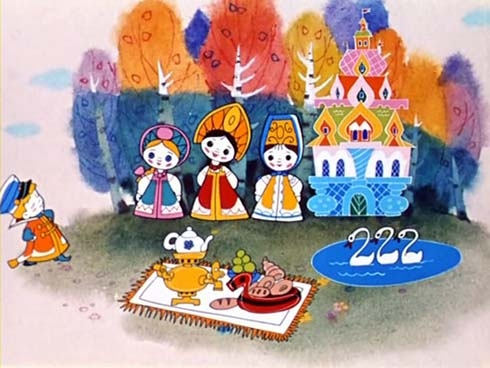 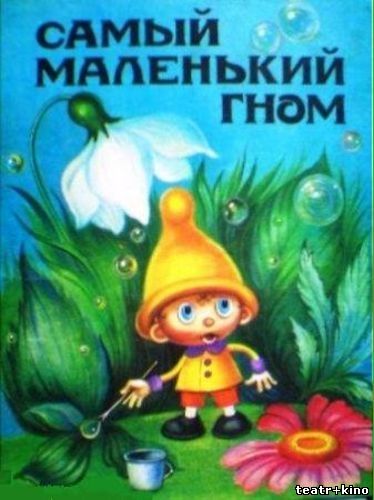 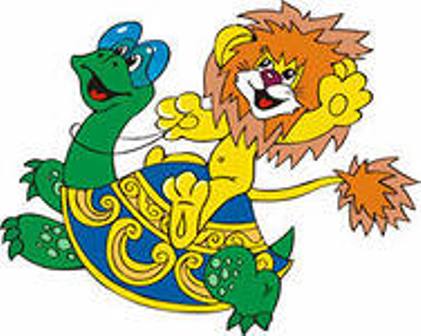 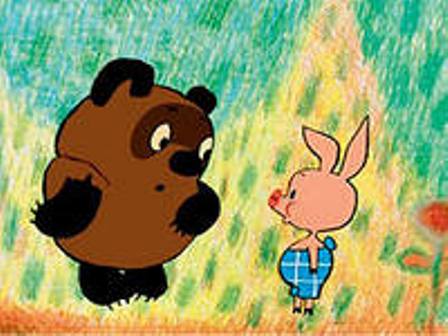 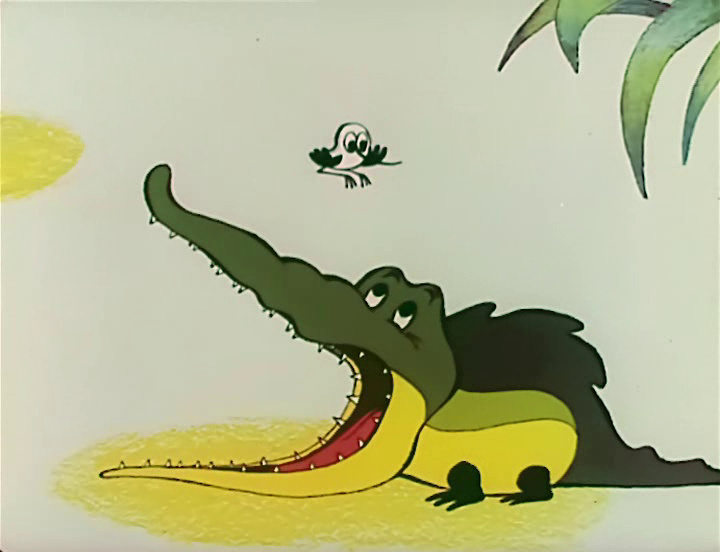 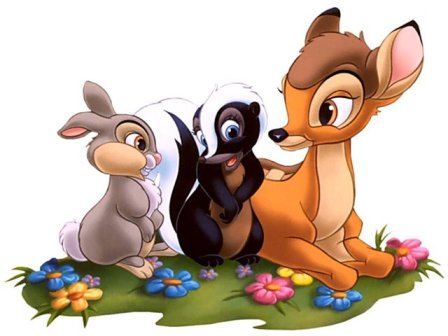 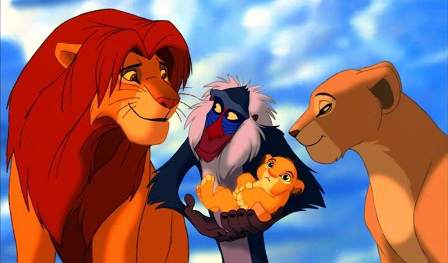 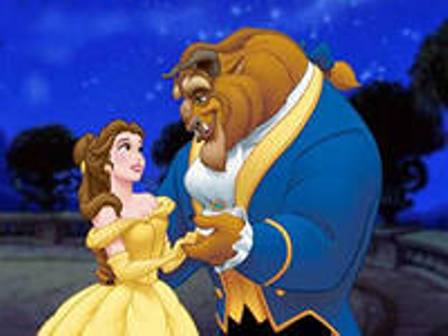 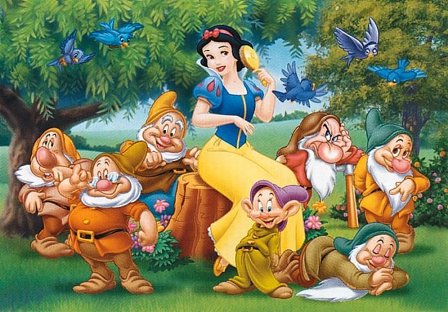 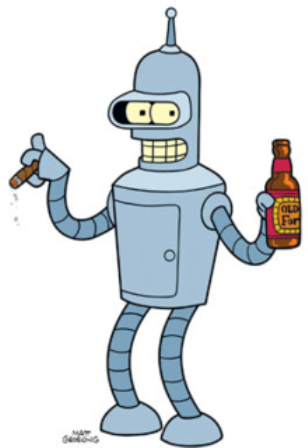 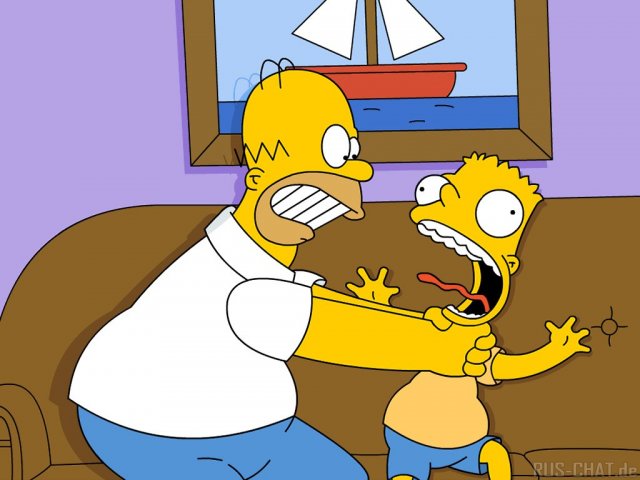 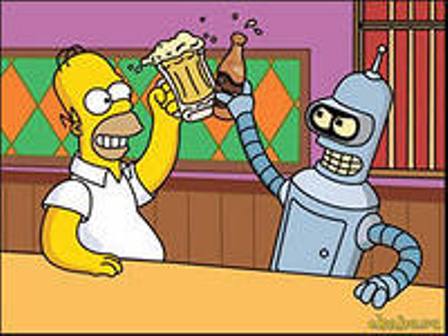 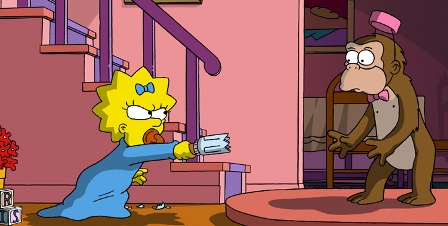 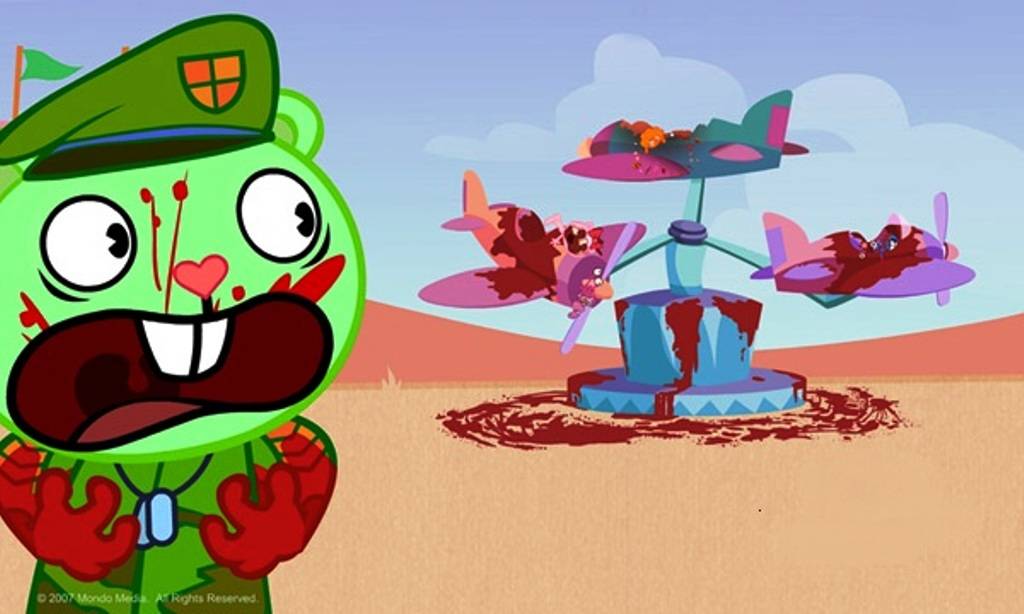 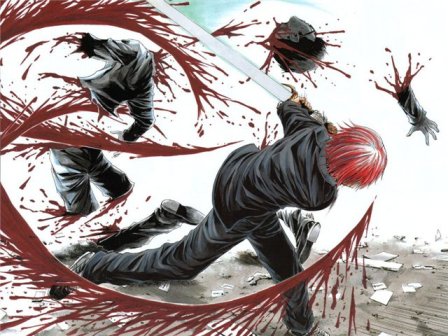 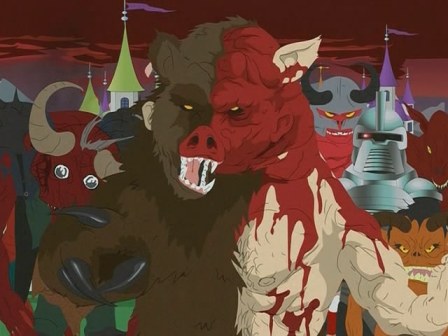 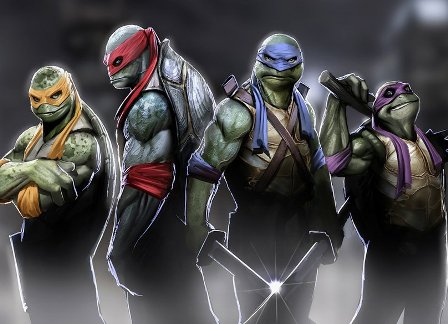 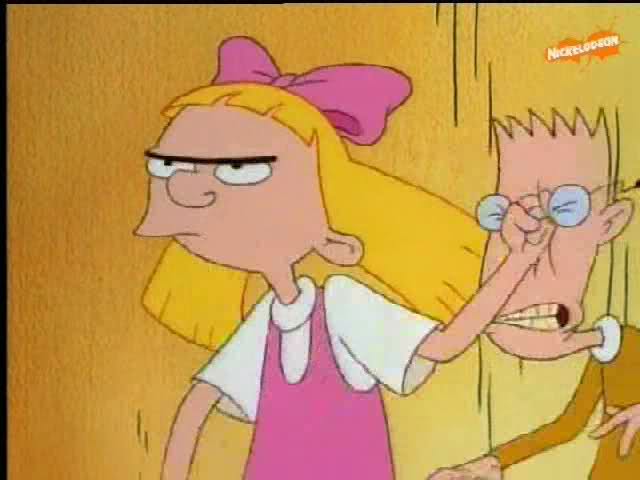 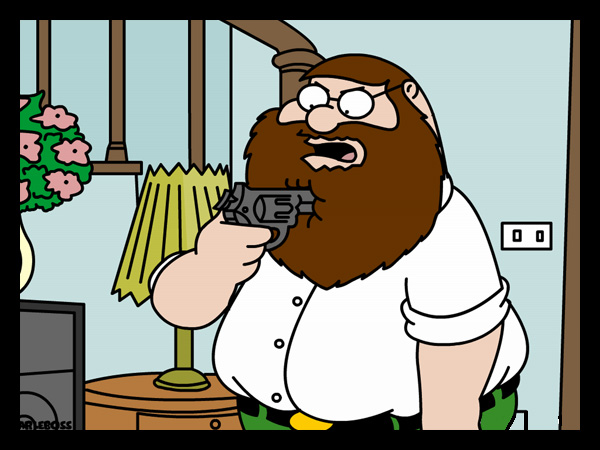 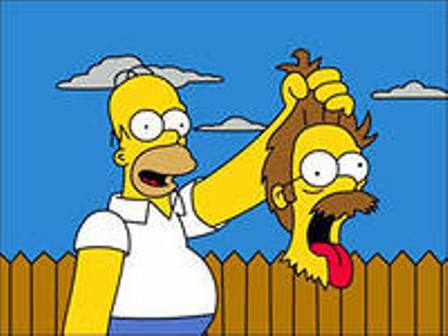 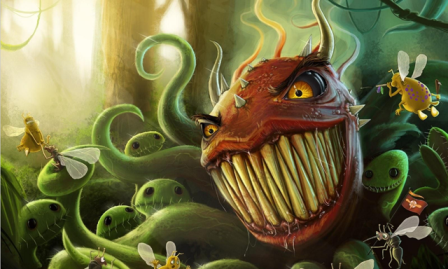 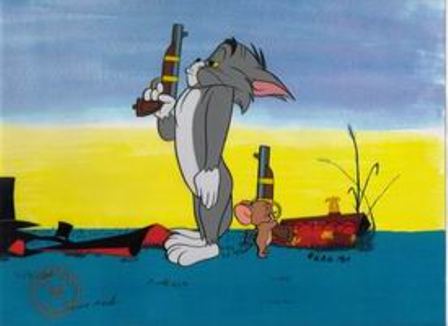 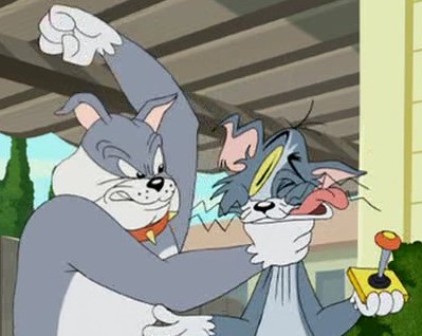 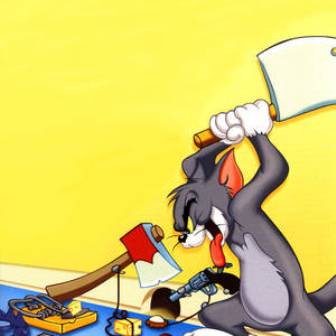 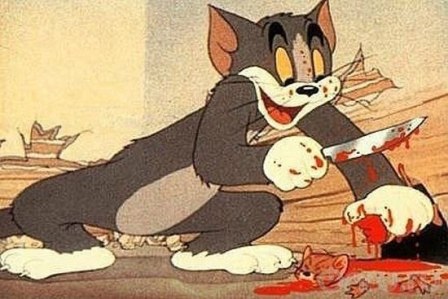 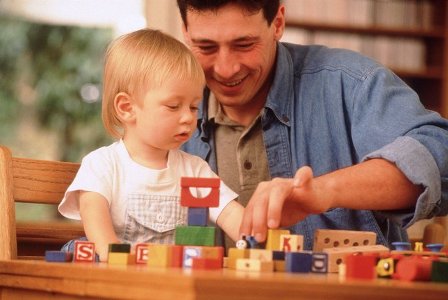 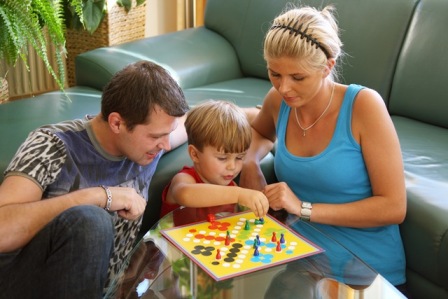 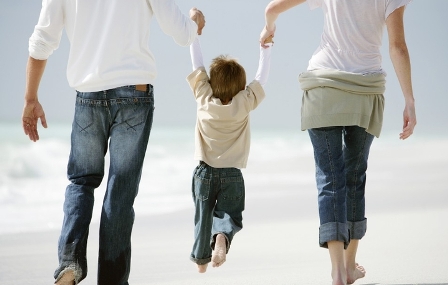 Спасибо за внимание!!!
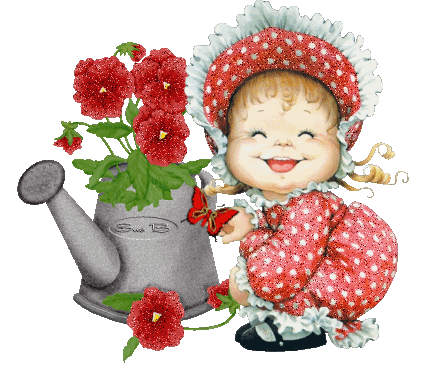